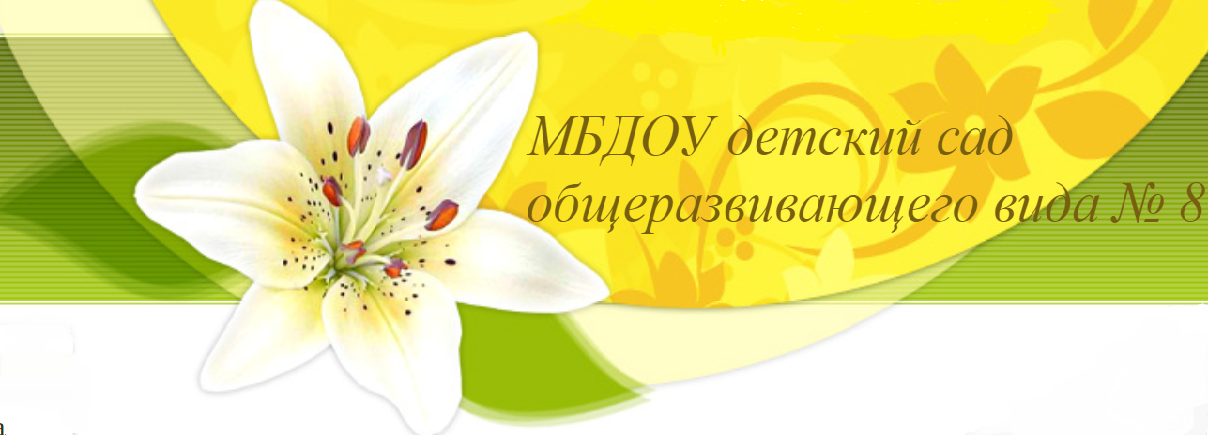 ОТЧЕТ Формирование культурных потребностей ребенка дошкольного возраста в системе: дошкольная организация – семья – учреждение культуры
МАСИЧ  ЛЮБОВЬ ГРИГОРЬЕВНА,  заведующий 
МБДОУ «Детский сад общеразвивающего вида № 8» 
ст. Ленинградской МО Ленинградский район 
«Казачья образовательная организация»
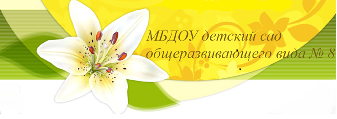 Идея модели формирования культурных потребностей
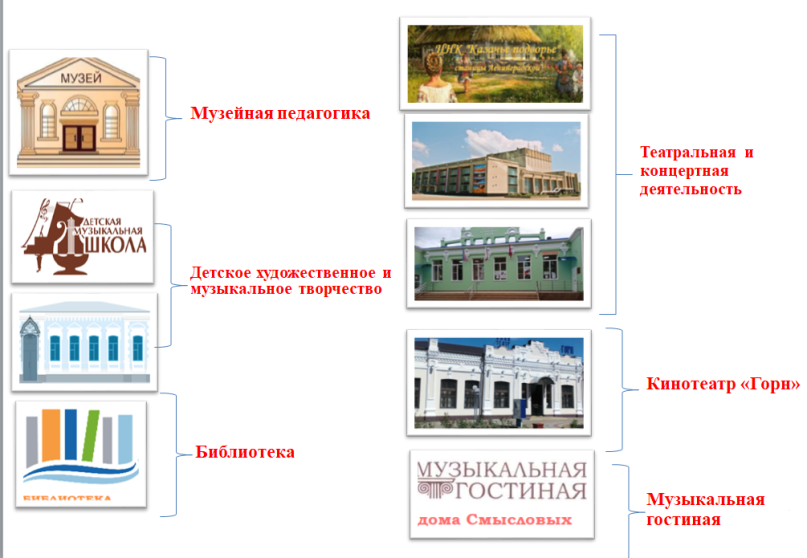 Учреждения культуры





                
                       Семьи детей
ДОУ
2
Цель отчетного периода: апробация модели формирования культурных потребностей ребенка дошкольного возраста 5–7 лет.
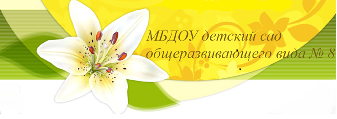 Задачи отчетного периода:
Продолжить формировать эмоционально-ценностное и эстетическое восприятие культуры посредством организации и проведения мероприятий культурного клуба, культпоходов, ведения дневника «Культурный дневник дошкольника».
Провести 3 этап мониторинга эффективности КИП.
Разработать и апробировать новый продукт инновационной деятельности – рабочая тетрадь «Культурный дневник дошкольника» (для детей 6-7 лет).
Продолжить распространять результаты инновационной деятельности МБДОУ детский сад общеразвивающего вида №8 с целью повышения компетенции участников образовательного процесса по формированию культурных потребностей ребенка дошкольного возраста на основе его собственных интересов
3
Культурный клуб – форма развития любознательности и инициативности детей
Образовательное событие культурного клуба 
«В мир творчества мы двери открываем»
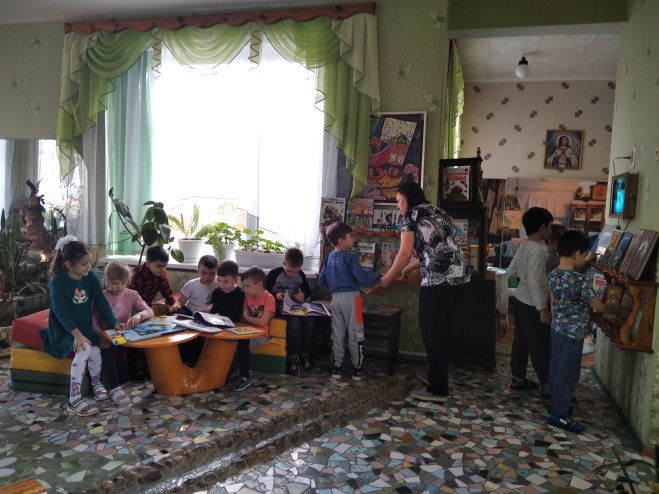 Образовательное событие культурного клуба 
«По страницам любимых книг»
4
Культпоход – форма комплексного эстетического и воспитательного воздействия на юную аудиторию. Его суть заключается в том, чтобы развивать интерес к культуре страны, края, станицы.
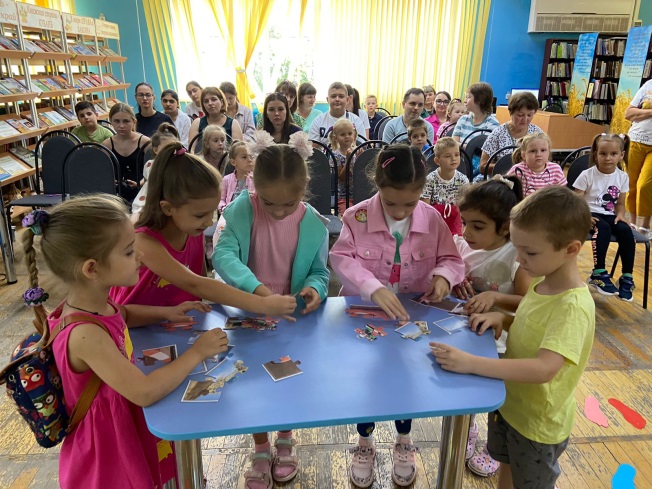 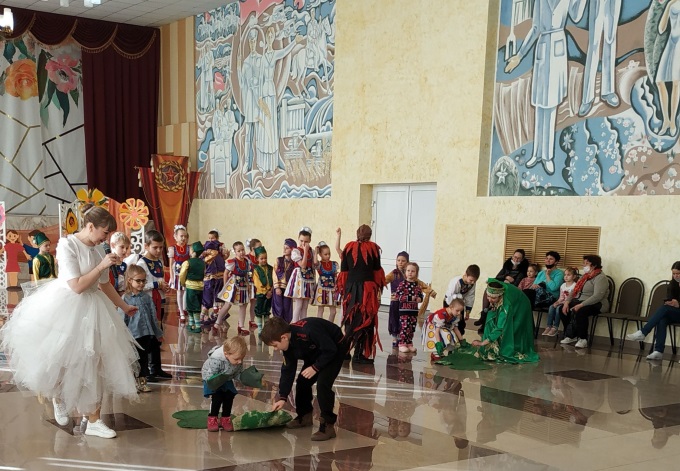 Культпоход в социально-культурный комплекс
Культпоход в библиотеку
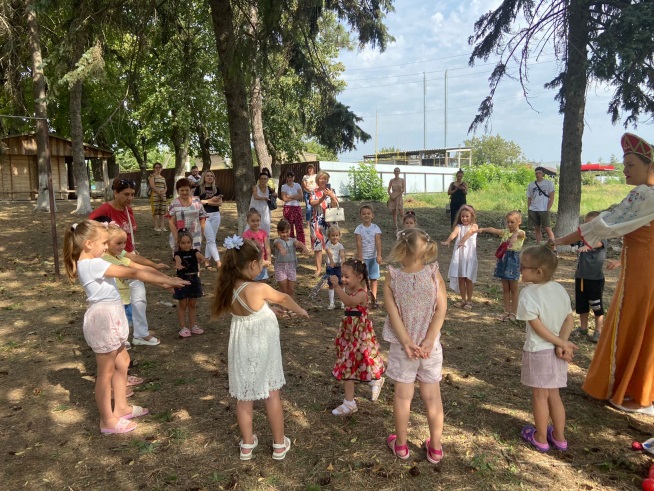 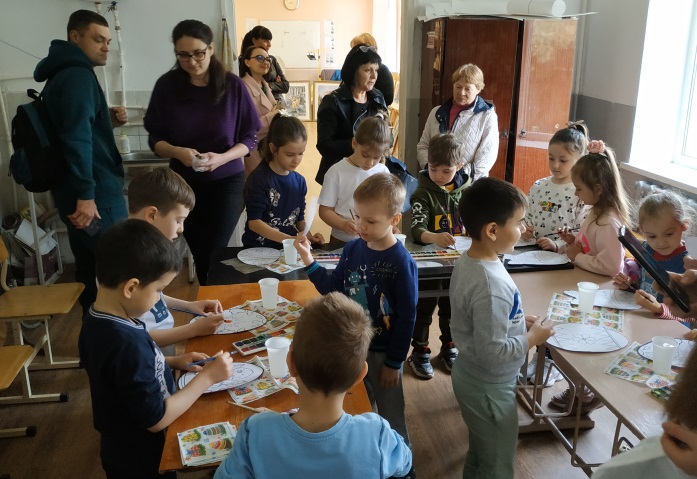 Культпоход в центр народной культуры «Казачье подворье»
Культпоход в детскую художественную школу
5
«Культурный дневник дошкольника» - средство побуждения потребности ребенка к культурным впечатлениям через возвращение и укрепление пережитых чувств и эмоций в культурном походе
Пример страниц дневника. Культпоход в библиотеку. 
Тема «Добро пожаловать в Книгоград»
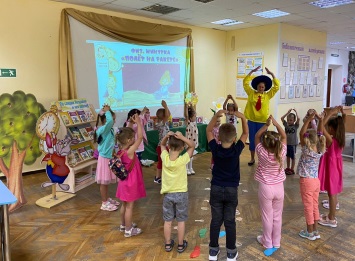 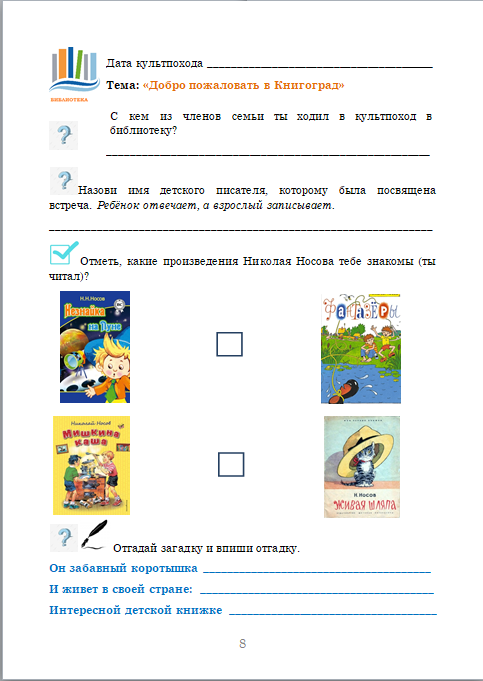 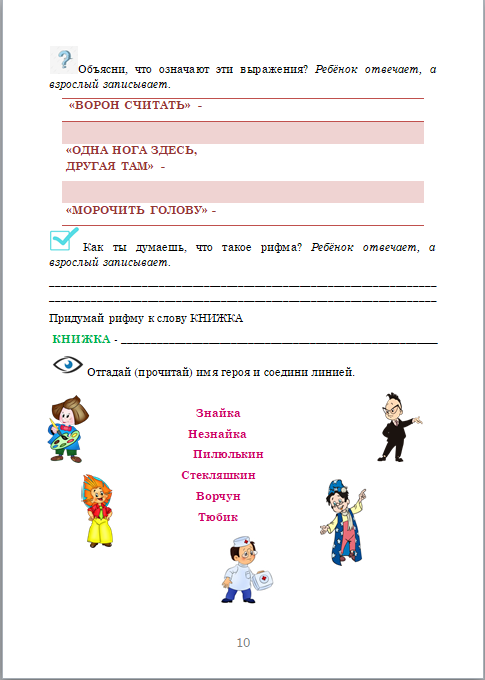 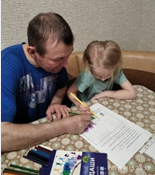 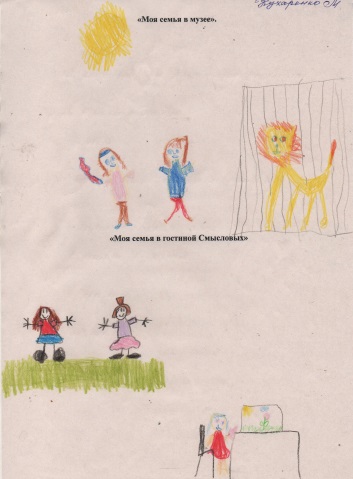 6
Изучение особенностей и активизация позиции родителей в организации культурно-досуговой деятельности детей дошкольного возраста
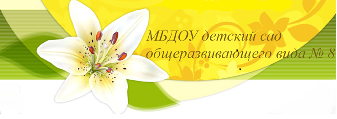 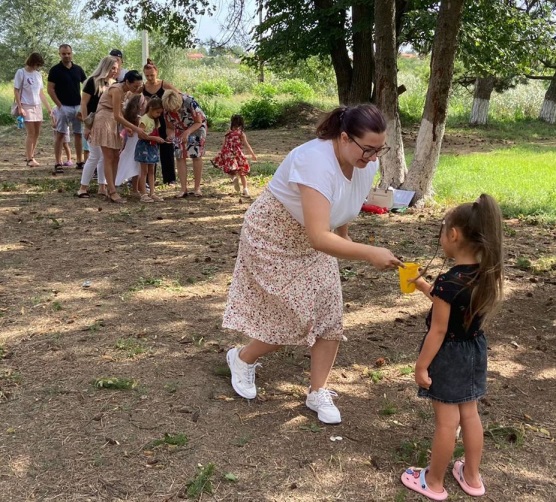 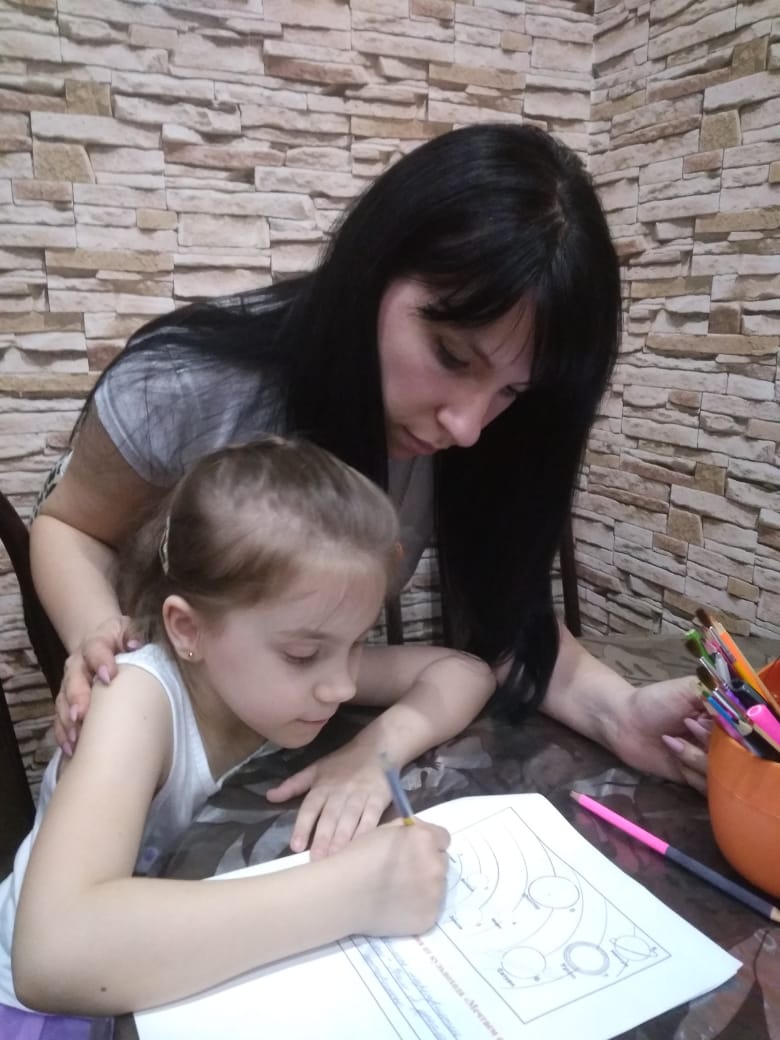 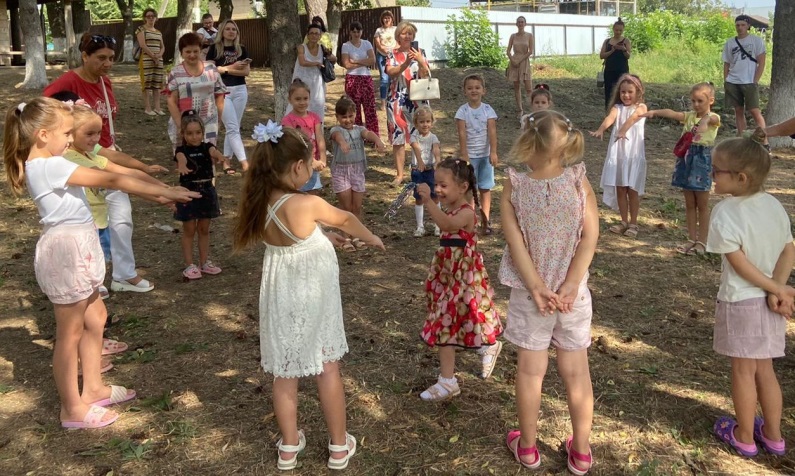 7
Результаты мониторинга качества инновации
Целевые ориентиры развития базовых компонентов культуры ребенка на 1 и 3 этапе
8
Компетенции родителей по организации культурно-досуговой деятельности ребенка дошкольного возраста 
на 1 и 3 этапе
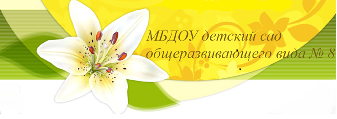 Диссеминация результатов деятельности КИП в образовательных организациях Краснодарского края на основе сетевого взаимодействия
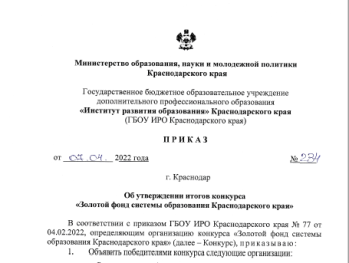 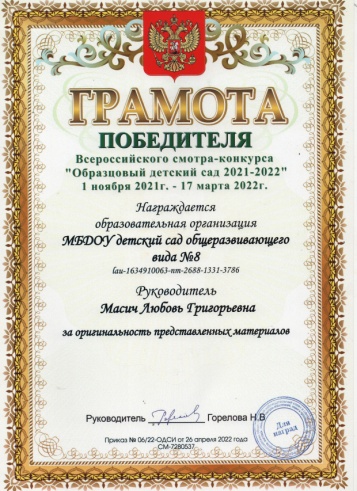 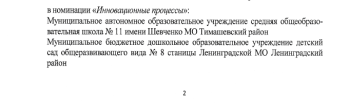 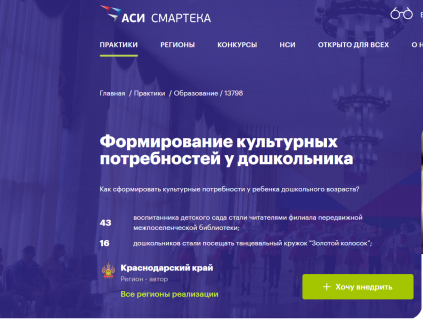 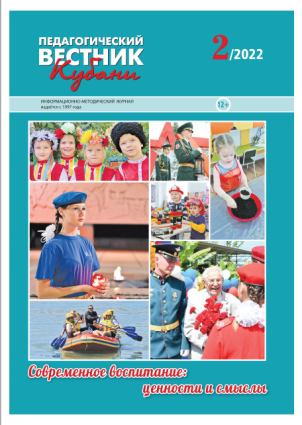 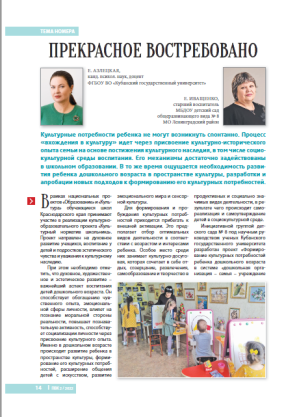 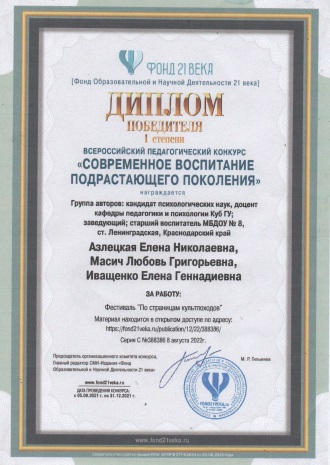 9
Инновационный продукт за 2 год реализации проекта
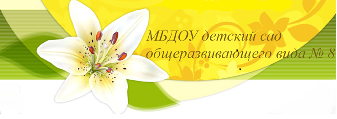 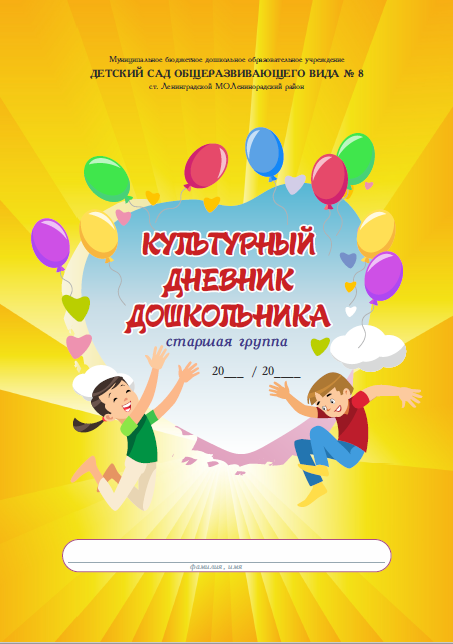 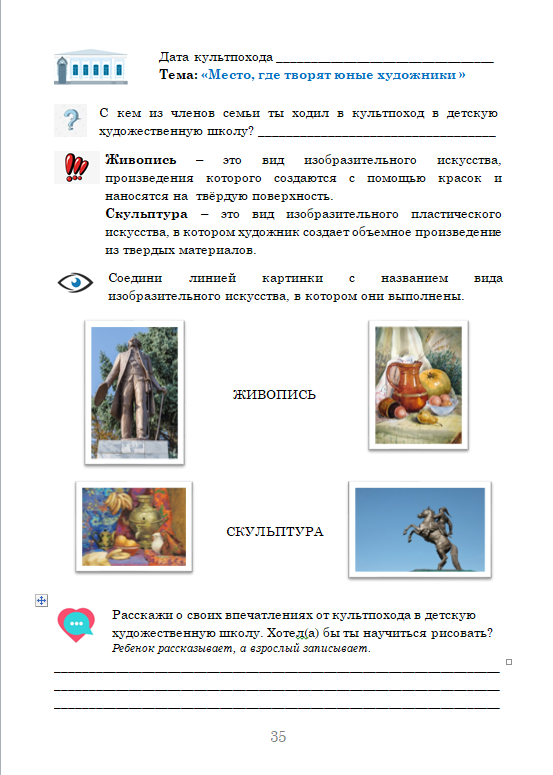 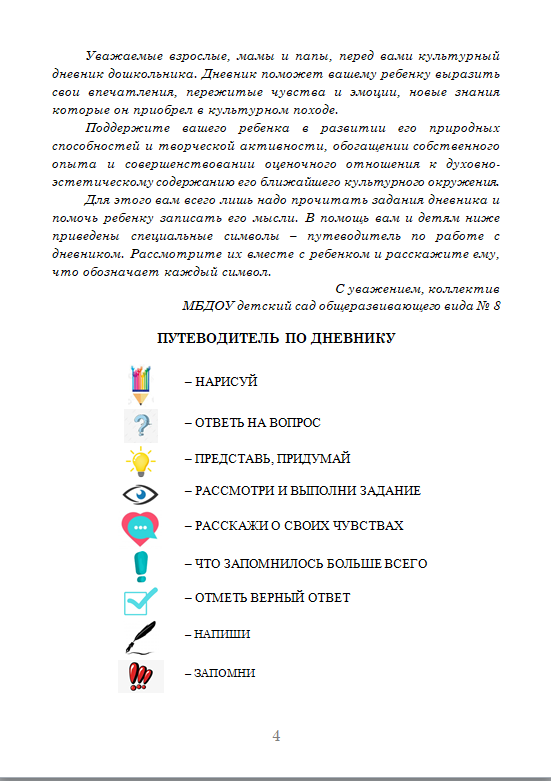 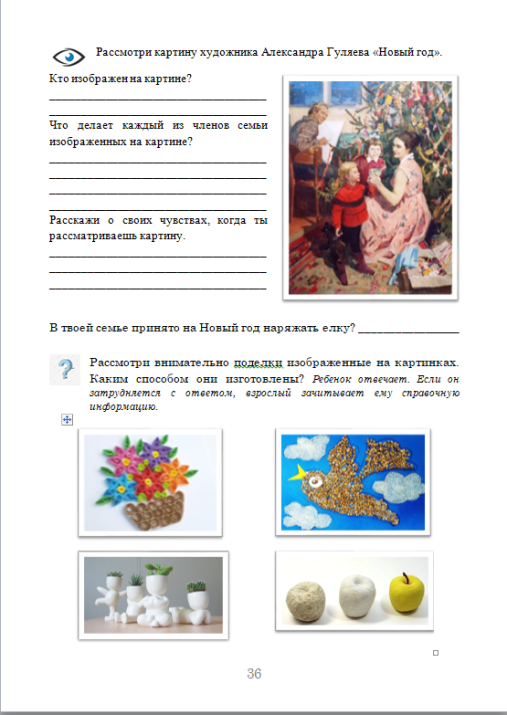 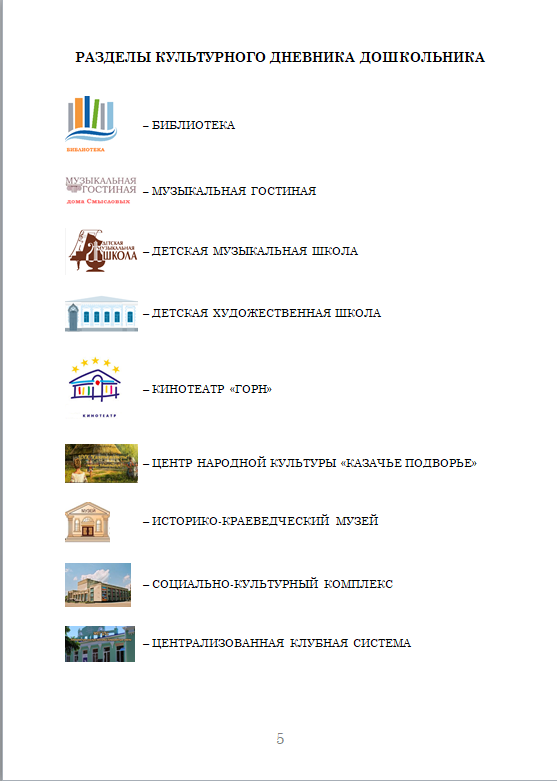 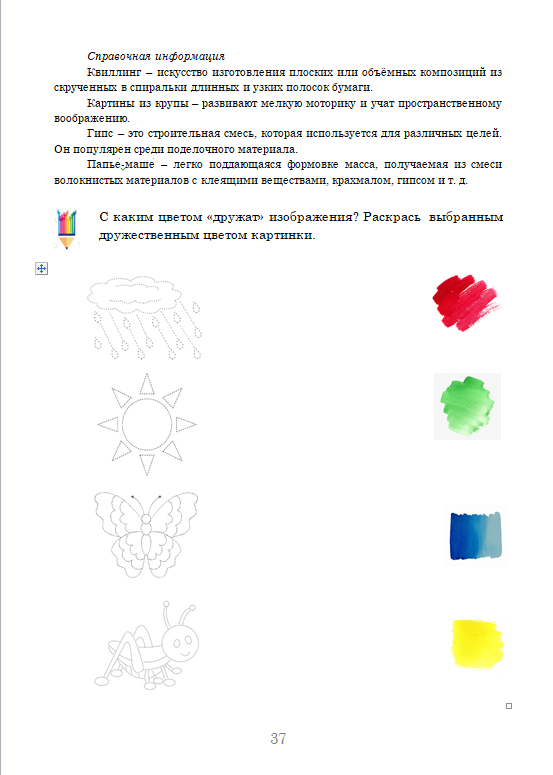 10
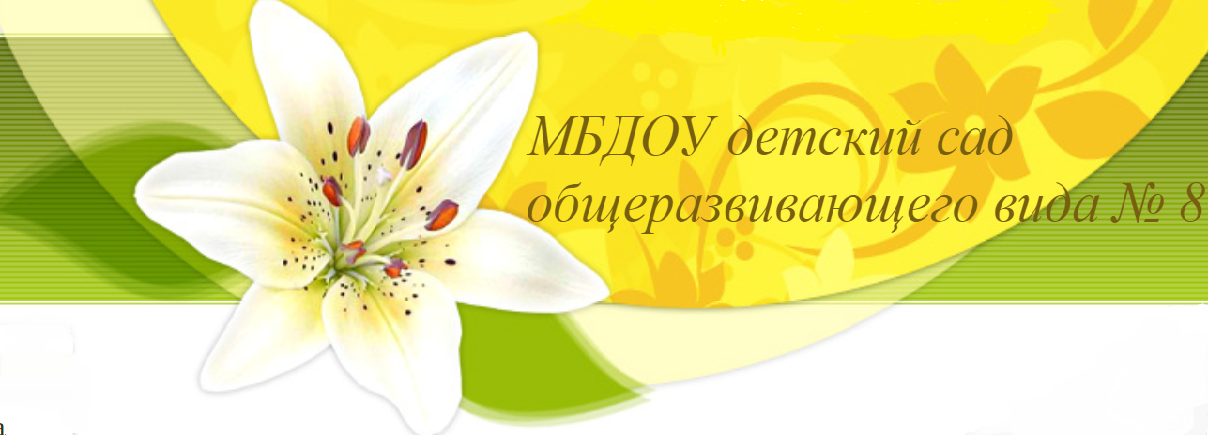 Благодарим за внимание!